Способи заохочення учнів пробувати нове без страху отримання «негативної» оцінки
Підготувала : Свиридюк С.І.
Одне з правил НУШ – право дитини на помилку, адже вона елемент навчання.
Помилки — це природна складова навчання. Проте учні не почнуть критично мислити, якщо їх постійно спинятиме страх щось зробити або сказати неправильно. 
Тому як освітяни маємо завдання: зробити навчальне середовище толерантним до помилок.
Види реакції на помилки
І вид .   Дитина займається самокатуванням, поривається кинути все, що у неї не виходить. Такі діти (а пізніше і дорослі) не беруться за складні завдання, боячись критики.

ІІ вид  .Такі діти легко реагують на недоліки і невдачі, не боячись провалу, не боячись пробувати знову. Помилки сприймаються як шлях і процес навчання.
Як навчити дитину спокійно реагувати на помилки
Постійно повторювати:  «Помилятися не страшно, а часом дуже цікаво і корисно».

Спокійне ставлення до оцінок. Справа не в оцінках - справа в знаннях, навичках та умінні їх застосувати.
Психологи радять:
заохочувати дітей робити речі, які у них погано виходять;
хвалити за старанність, вміння довести справу до кінця;
не порівнювати дітей з однолітками;
вчити дитину з оптимізмом дивитися на складні завдання, допомагати розбиратися і вчити шукати вихід з будь-якої ситуації, що склалася;
проводити аналіз помилок, обговорювати з дитиною, з якої причини вона допустила ту чи іншу помилку;
показувати дитині на власному прикладі, що помиляються всі.
Способи заохочення учнів пробувати  нове  без страху
І. Створити безпечне середовище.
 Вчитель має  організувати в класі атмосферу, де кожна дитина може висловитися і не боятися помилитися.
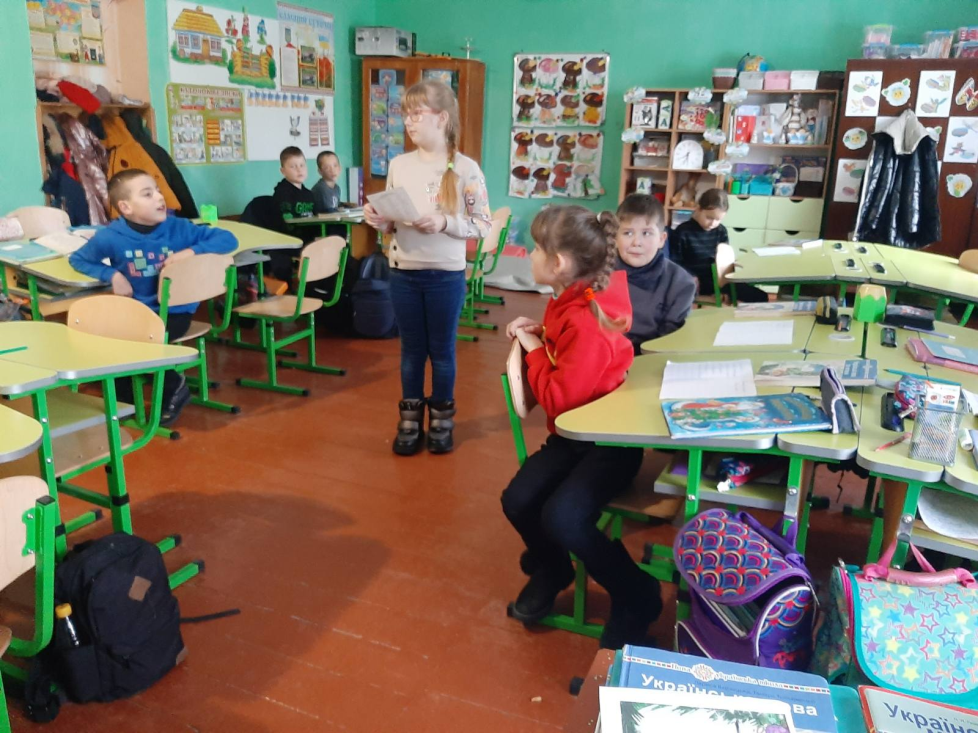 ІІ. Створити можливість пояснити хід своїх думок.
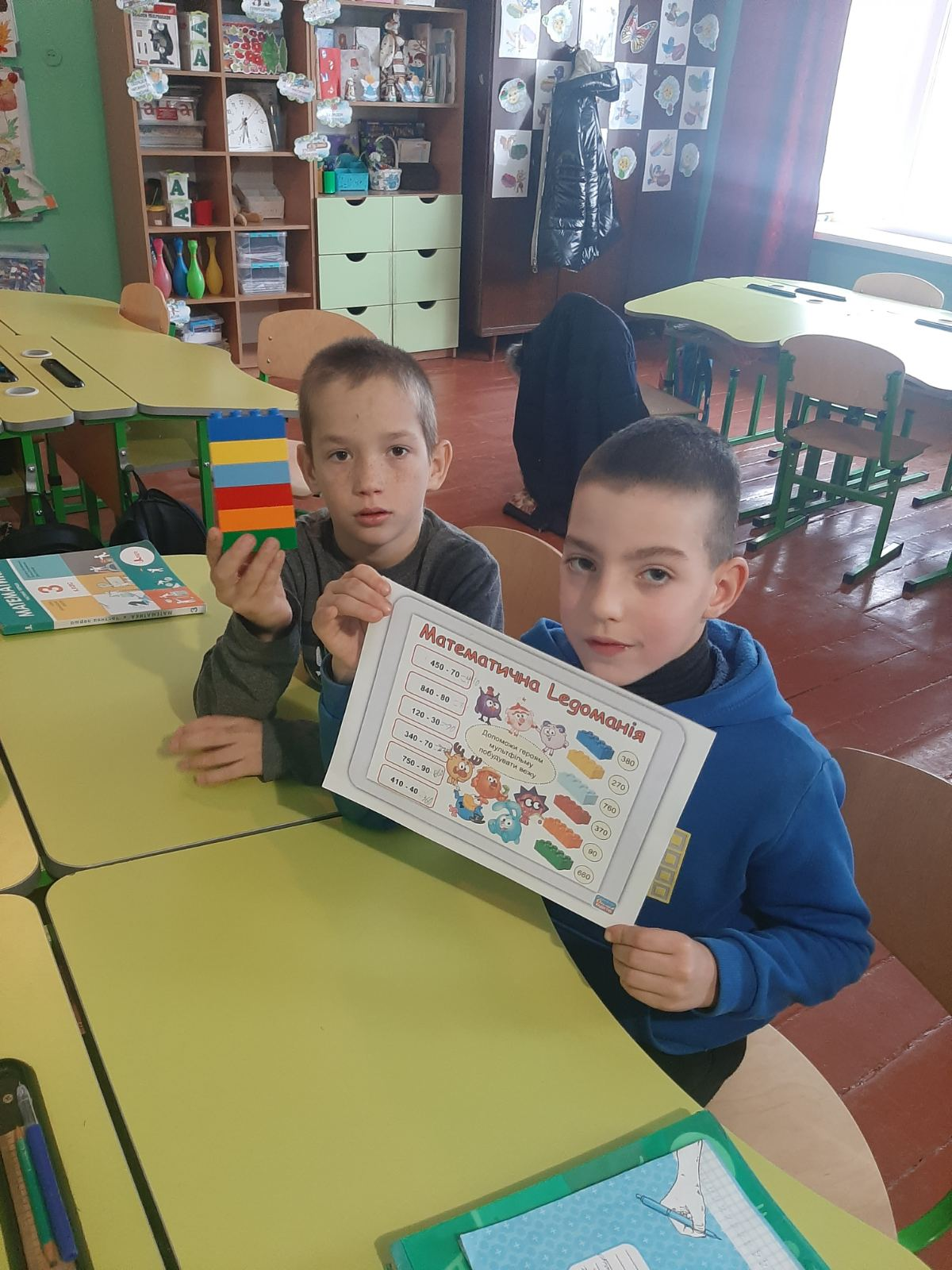 ІІІ.  Використовуйте «здорову» конкуренцію.
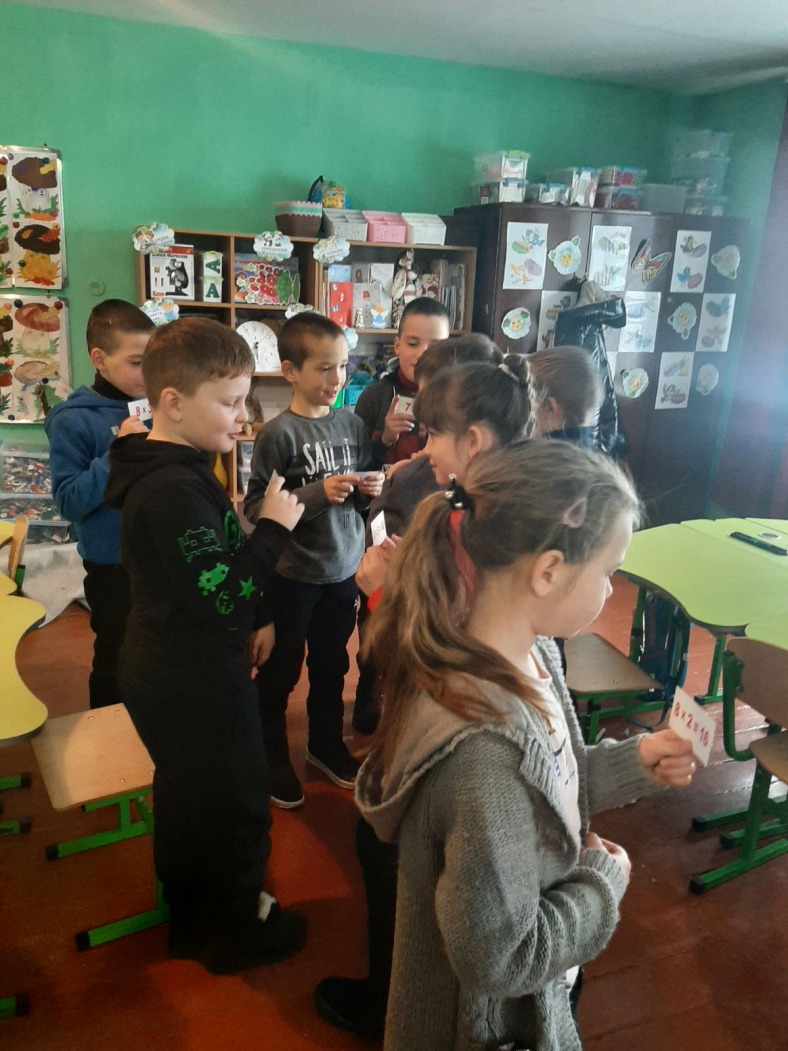 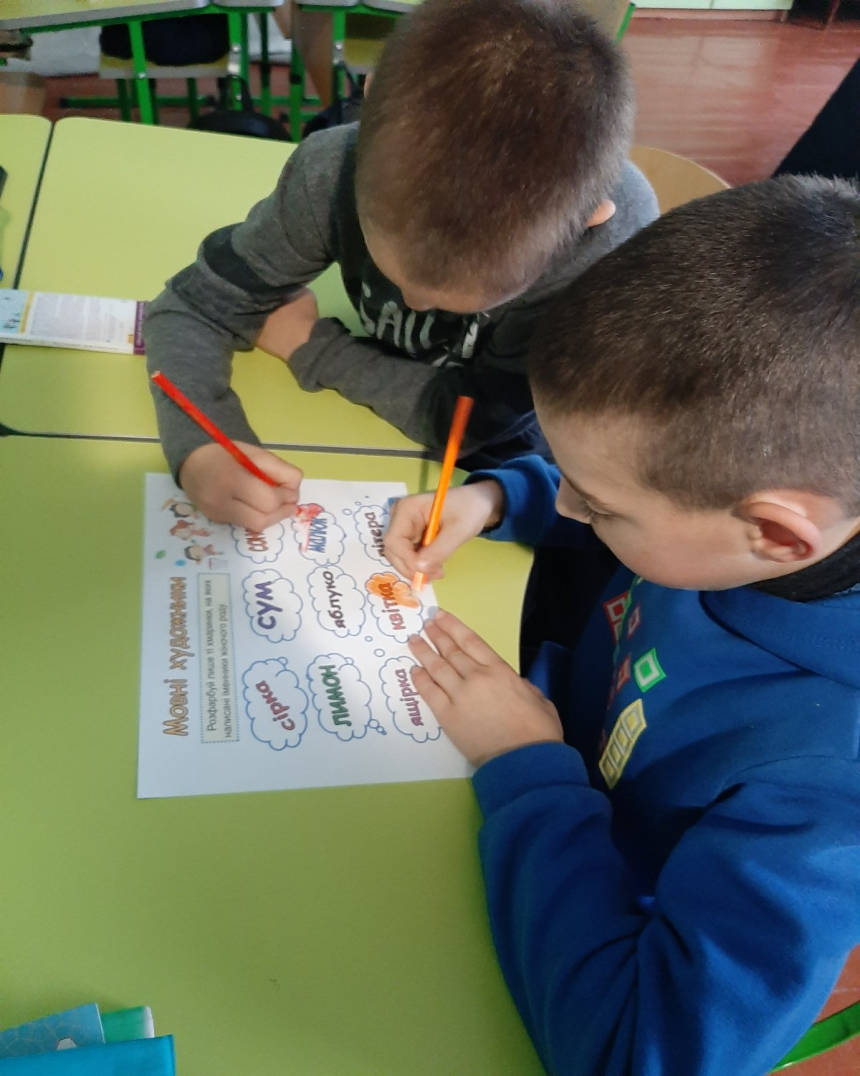 IV. Дозволяйте учням  працювати спільно та надавайте  право вибору з ким виконувати те чи інше завдання.
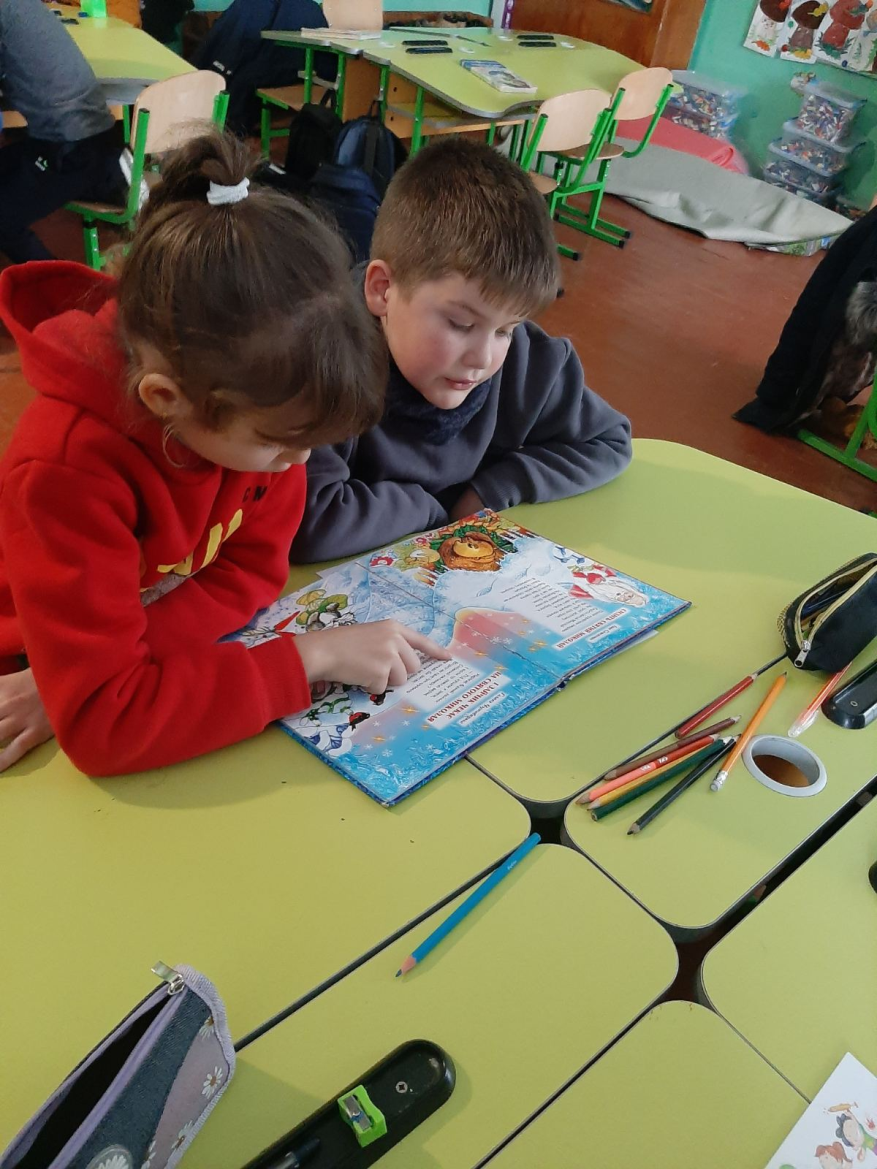 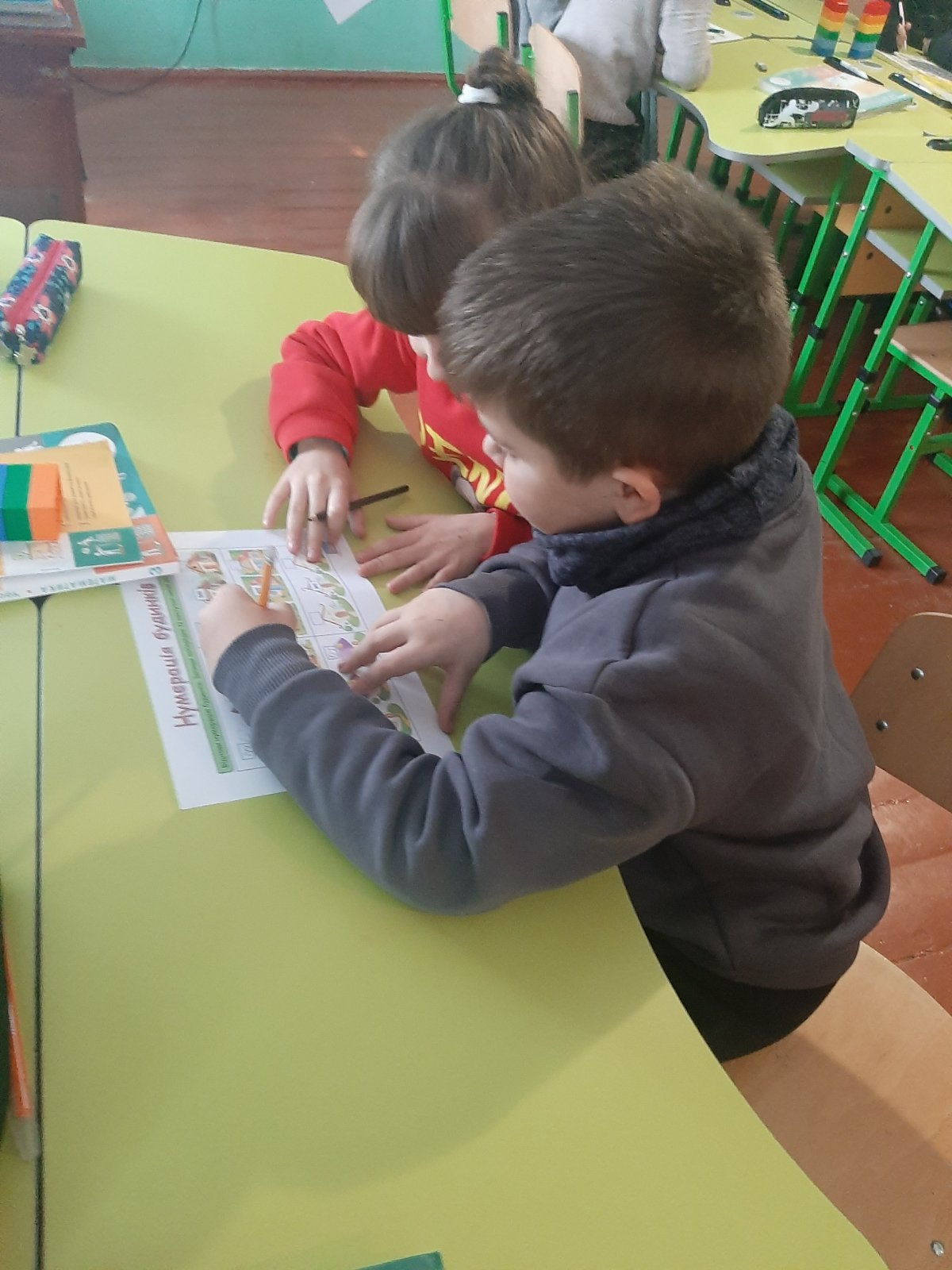 V. Виконання завдання в групах та парах, коли учень розраховує на підтримку друзів.
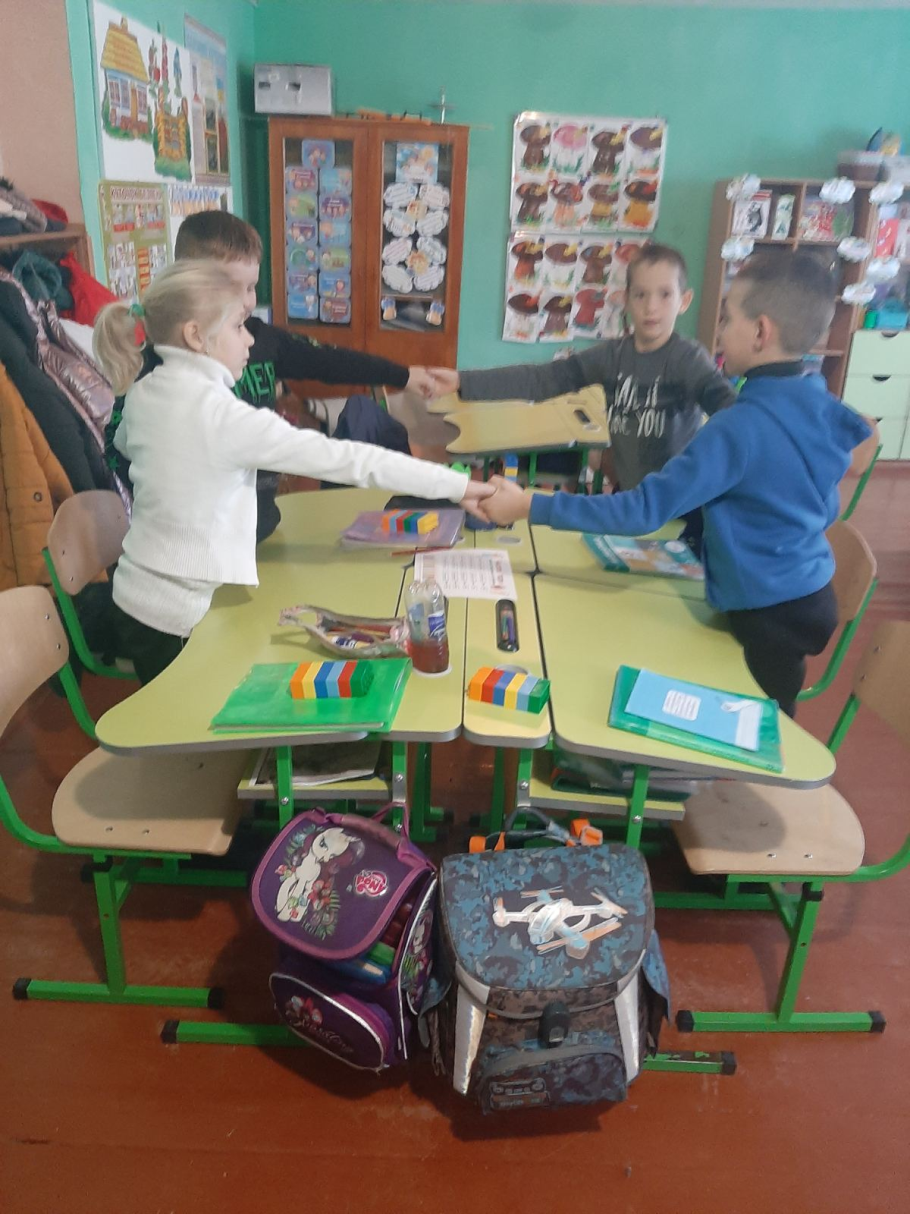 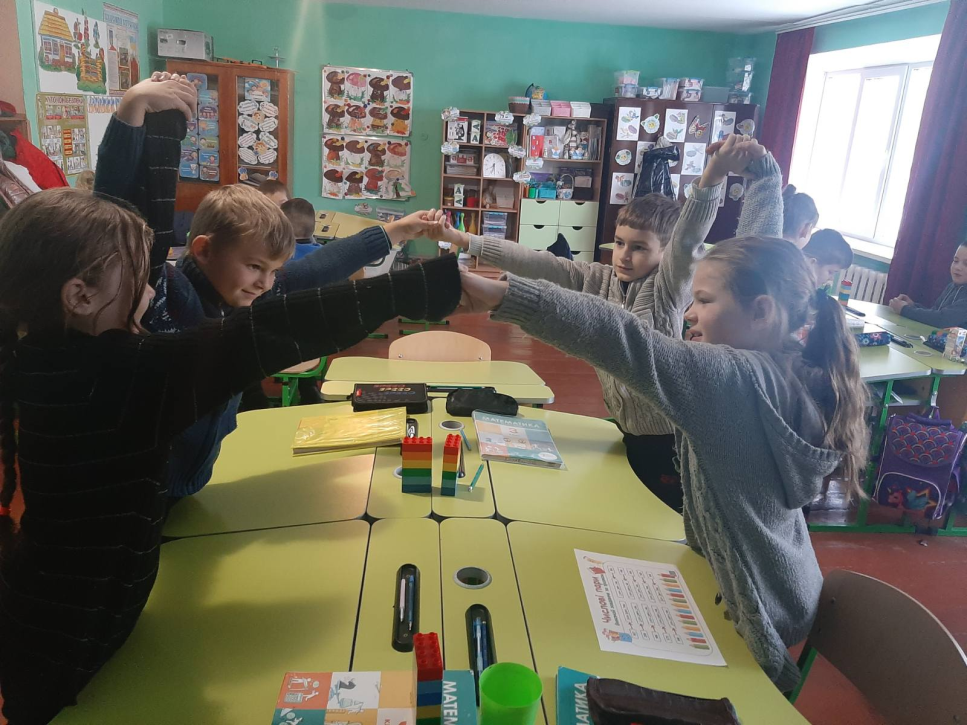 VI. Прийом « Рука допомоги товариша»
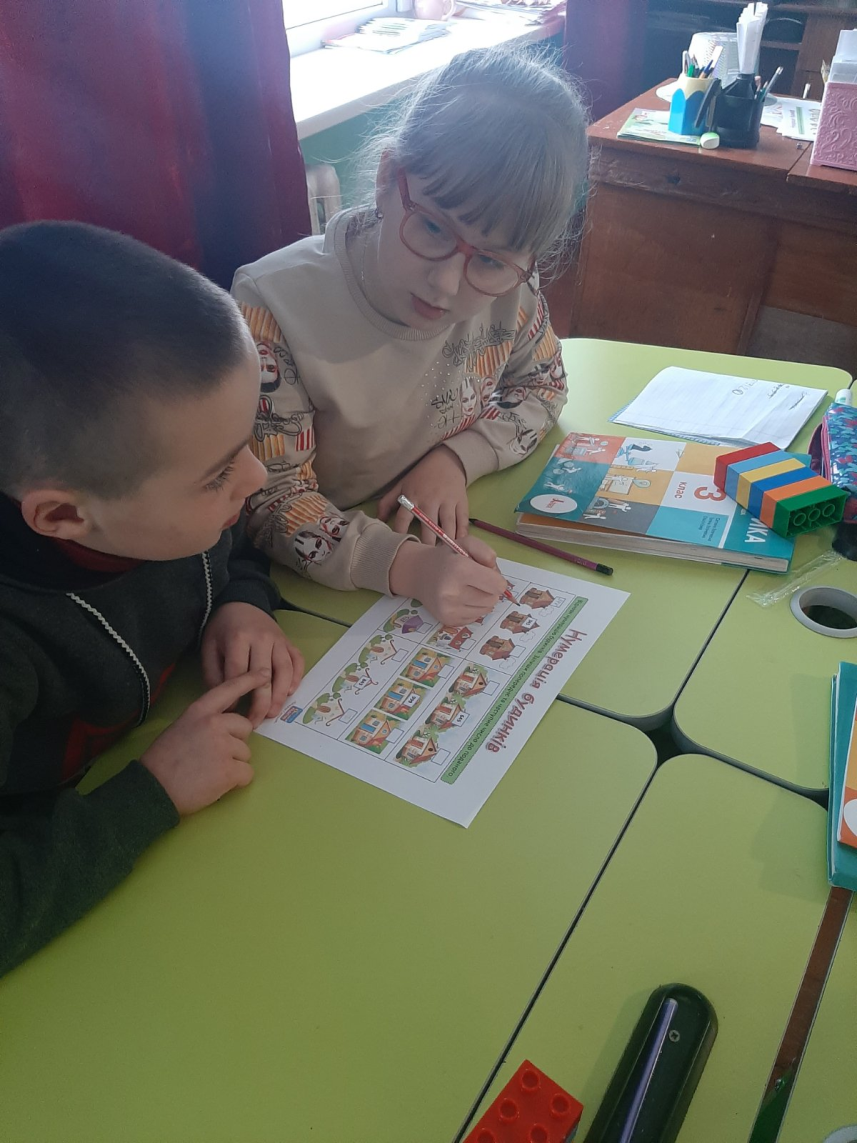 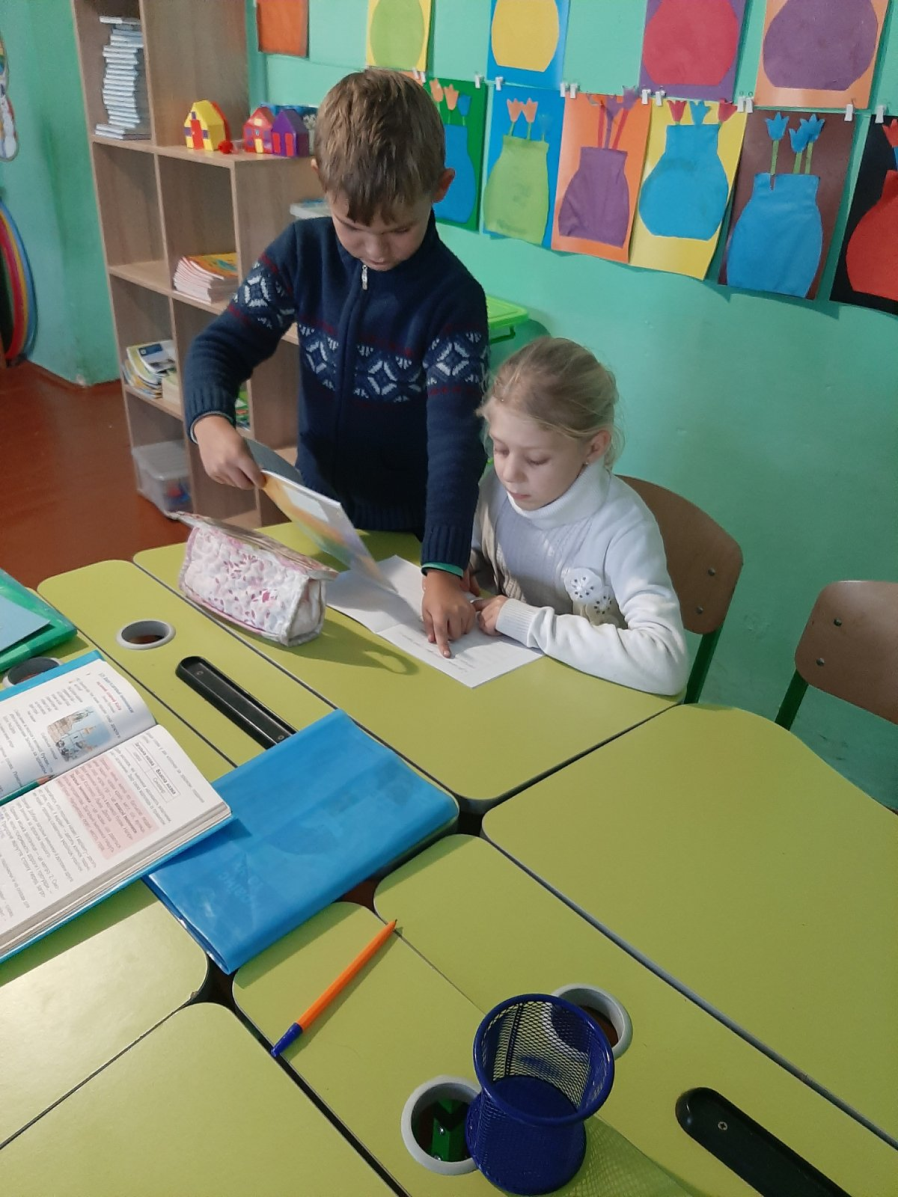 VII. Дозволяйте  учням  обирати  самостійно  завдання    для  виконання.
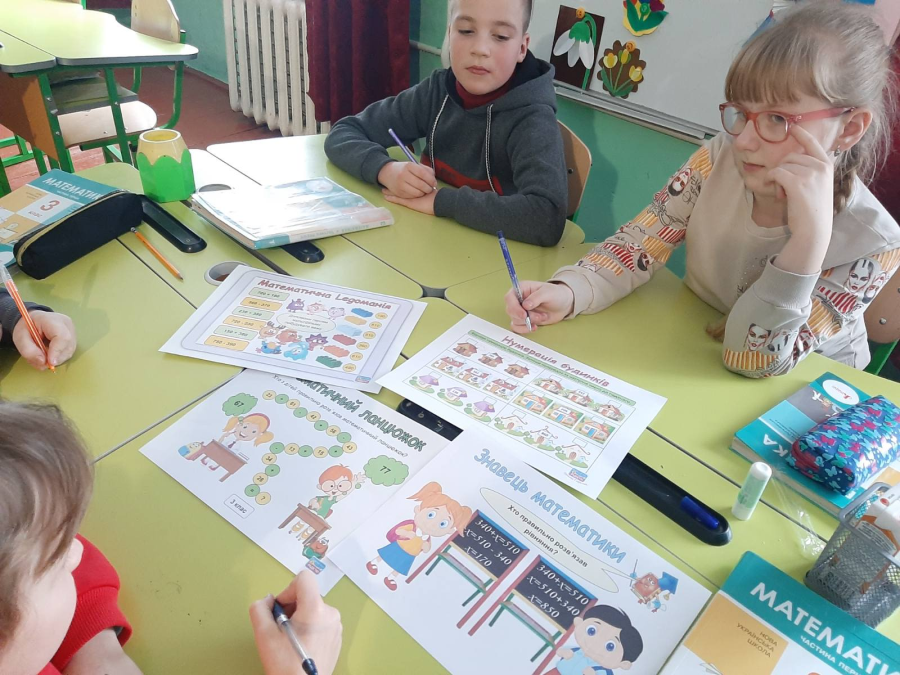 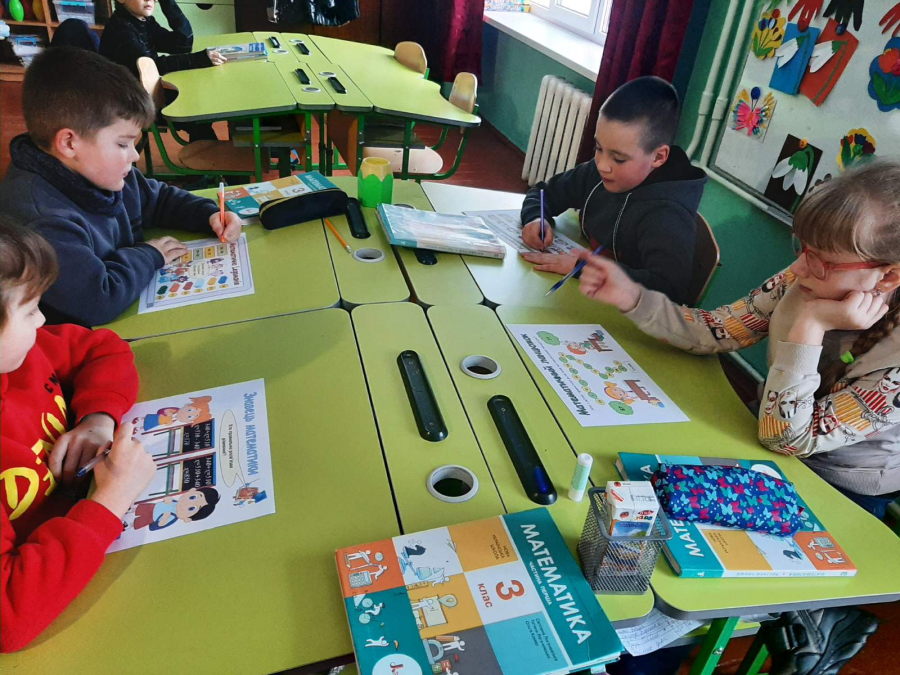 VIII. Сприяйте успіху.
Створюйте навчальні ситуації, у яких кожна дитина матиме шанс проявитися і відчути свою цінність. Це створить для них надзвичайно сильну мотивацію.
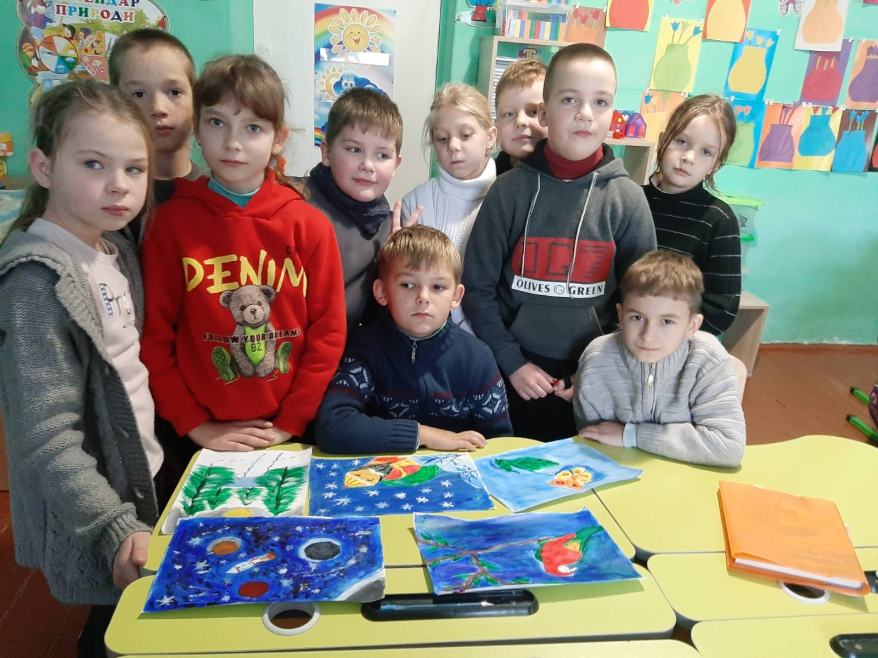 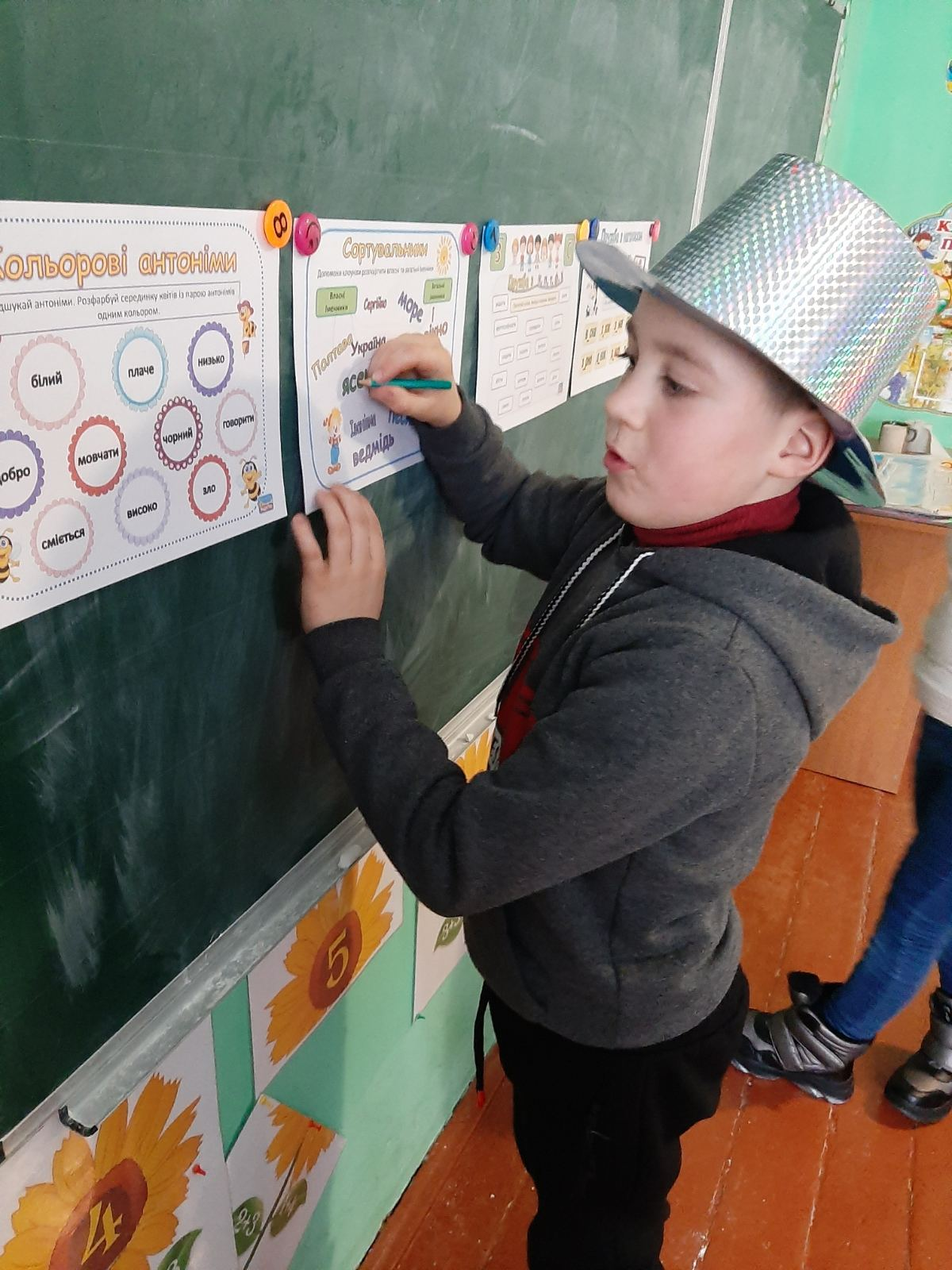 IX. Залучати дітей до творчої та проєктної діяльності.
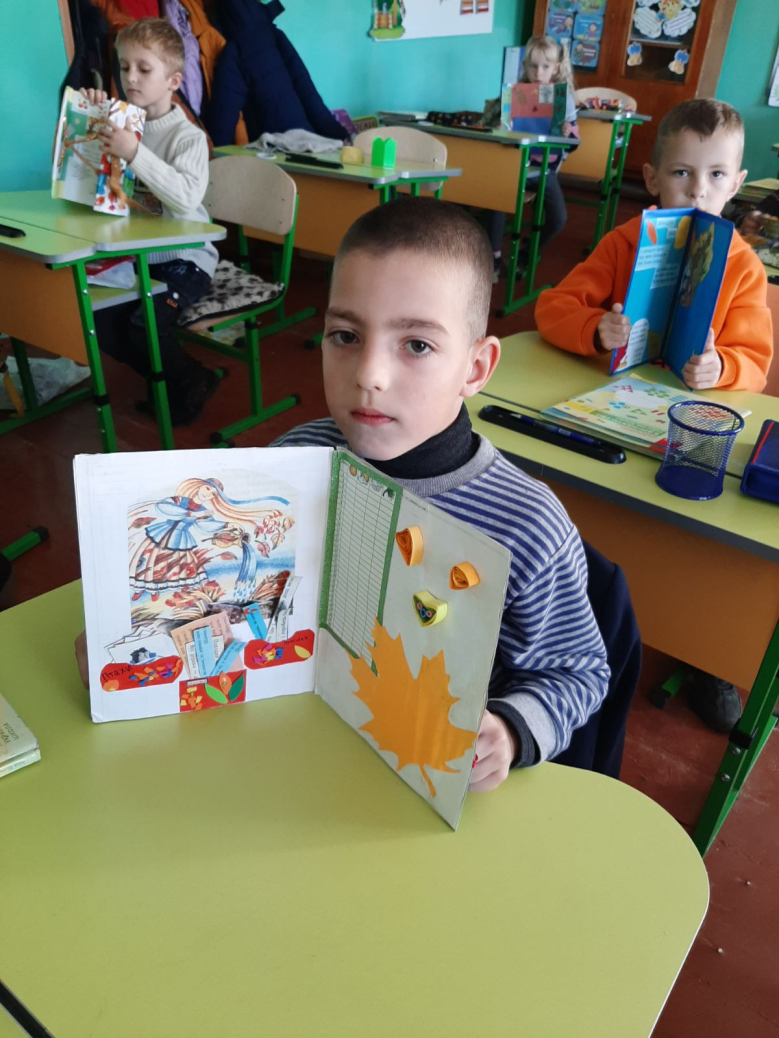 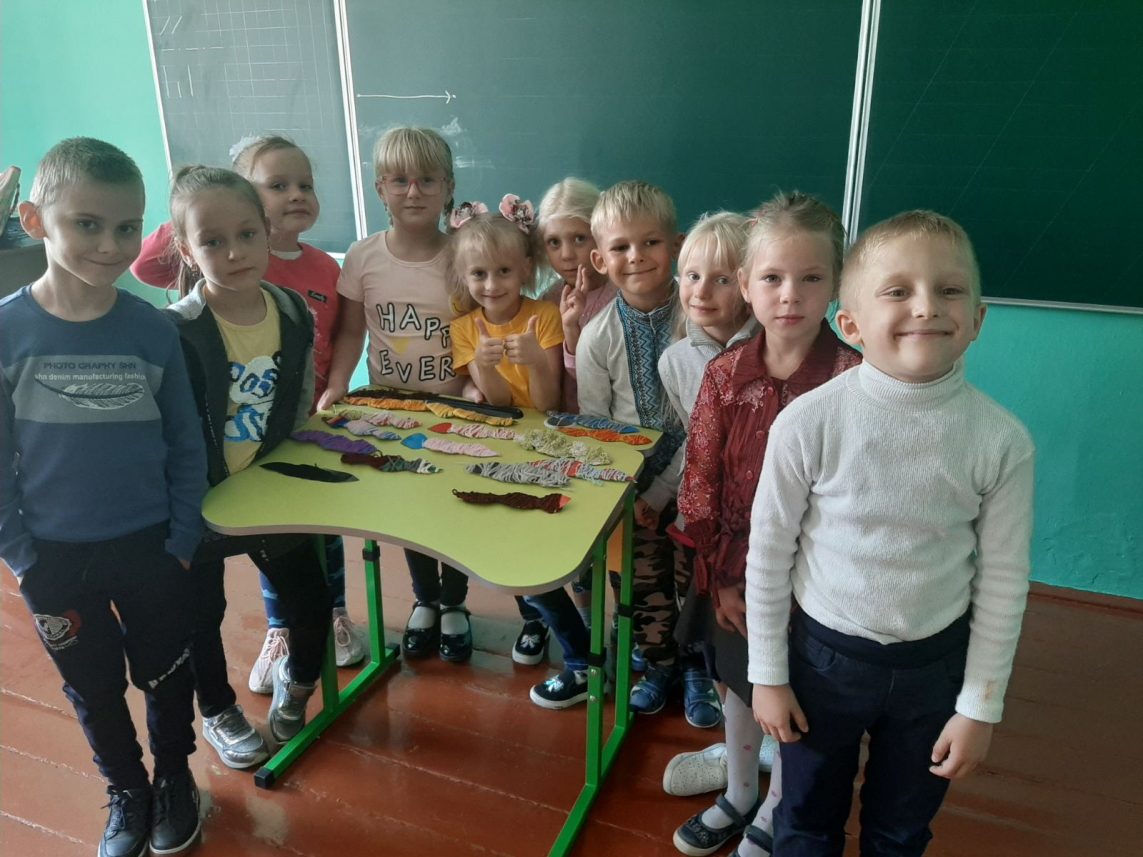 X. Використовуйте ігрові вправи :
«Злови помилку», . Вправа, коли вчитель помиляється навмисно. Щоб цей прийом добре спрацював, важливо попередити учнів завчасно. 
«Помилкова гіпотеза». Педагог свідомо доводить неправильну думку. Завдання дітей – навести контраргументи.
Почесний капелюх «Містер Уважність» (діти можуть самостійно запропонувати назву). Цю нагороду отримує той учень, який першим помітить помилку вчителя на уроці.
«Призначення ролі». Учитель розповідає нову тему, а потім передає одному з учнів певну теорію або набір фактів. Щойно вимовляється фраза, яка може викликати у решти учнів сумніви, ця дитина вигукує: «А я не вірю! Доведіть, що ...». 
«Запитання-пастки» . Це гра на уважність і на шаблонність мислення. Наприклад: Якого кольору сніг? А папір? А зуби? А сметана? Що п’є корова?
XI. Дати дитині можливість відчути успіх .
Будьте щедрі на слова: “Я в тебе вірю!”, “В тебе вийде!”, “Я буду поряд!”.
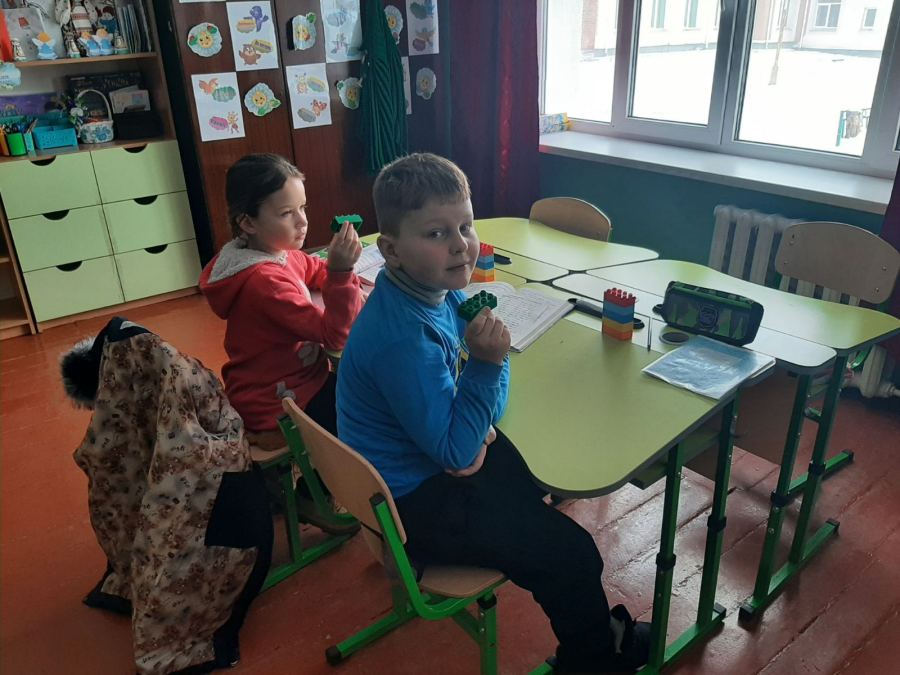 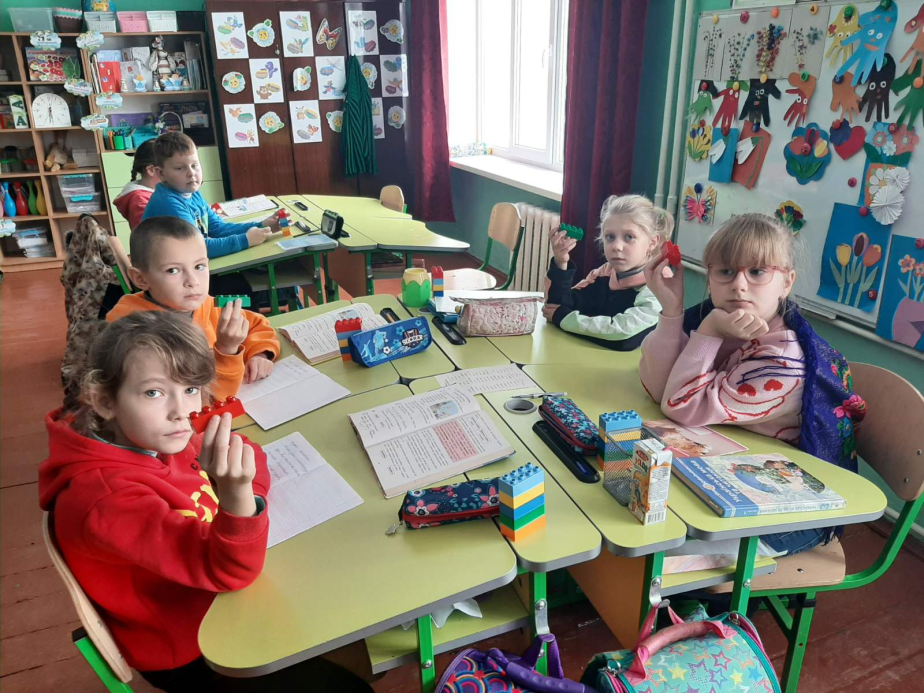 «Коли педагоги дають зрозуміти, що помилки — невід’ємна частина навчального процесу, учні можуть подолати страх невдачі. Адже будь-яка невдача — це не протилежність успіху, а її складова» .  
                                        Анастасія Камінська
Використанні джерела:
1. Як мотивувати учнів до навчання: лайфхаки від колег
https://www.classtime.com/blog/yak-motyvuvaty-uchniv-do-navchannya/

2. 21 ідея для мотивації учнів (Від TeachThought Staff)
https://osnova.com.ua/21-ideya-dlya-motivatsii-uchniv-vid-teachthought-staff/

3. Формування позитивної реакції на помилки у дітей
https://www.schoollife.org.ua/formuvannya-pozytyvnoyi-reaktsiyi-na-pomylky-u-ditej/

4. Як мотивувати учнів до навчання: ефективна стратегія
https://naurok.com.ua/post/yak-motivuvati-uchniv-do-navchannya-efektivna-strategiya

5. Як навчити дітей позитивно сприймати помилки та орієнтуватись на успіх: прийоми і вправи
https://vseosvita.ua/news/yak-navchyty-ditei-pozytyvno-spryimaty-pomylky-ta-oriientuvatys-na-uspikh-pryiomy-i-vpravy-18870.html